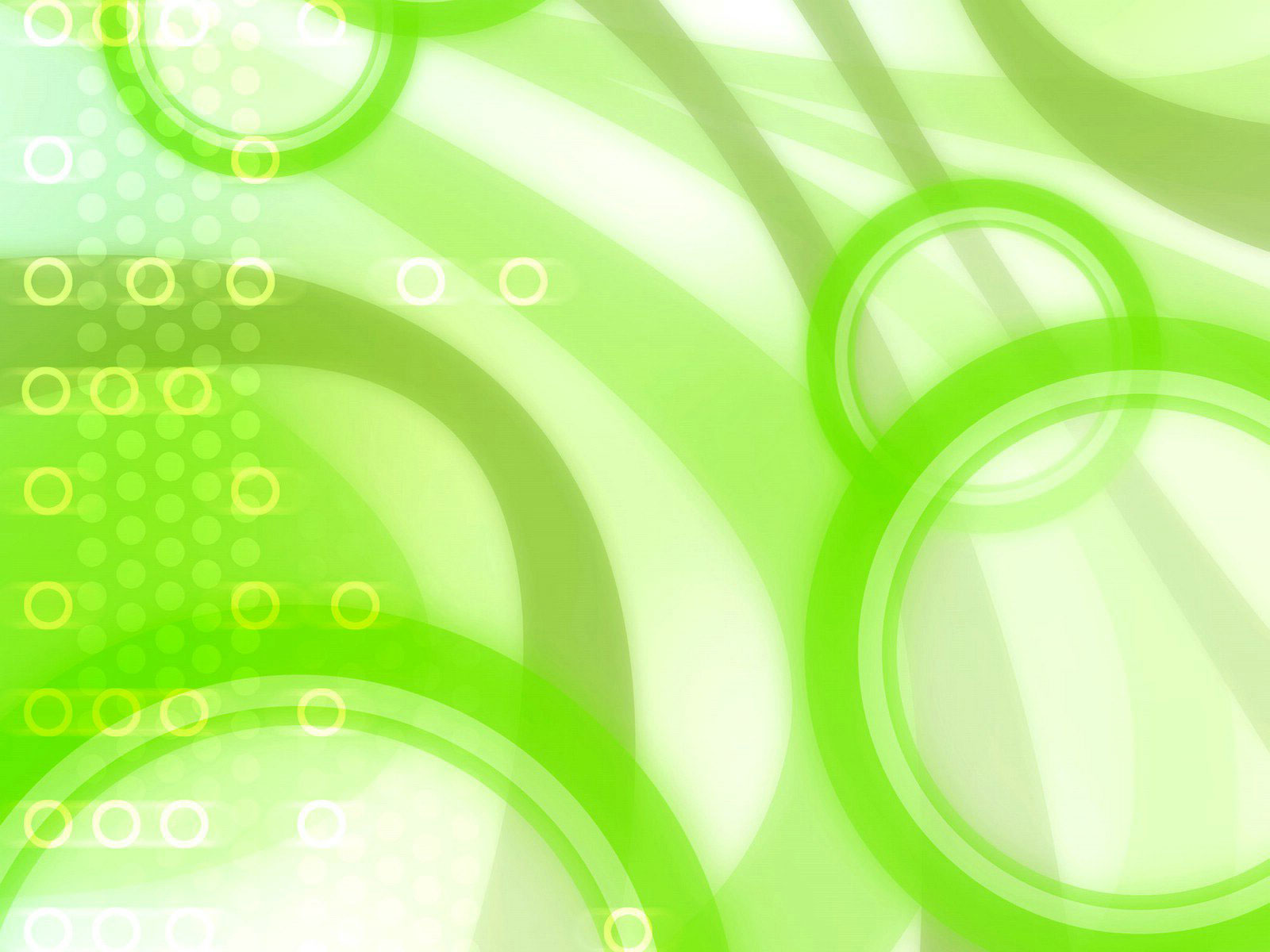 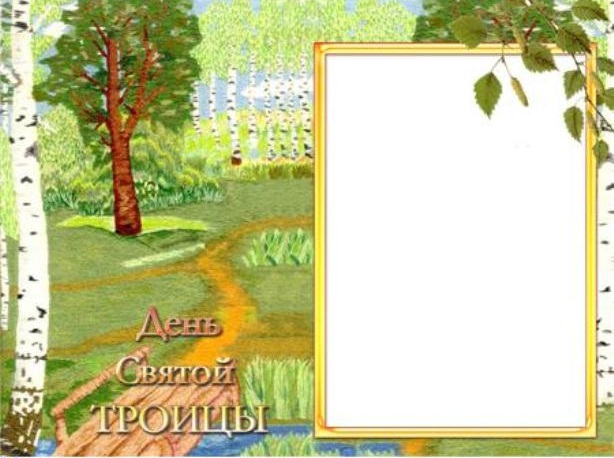 МБДОУ «Детский сад «Берёзка с.Засосна» Народный праздник «Троица»
Цель :  создать радостную атмосферу праздника, познакомить детей с народными традициями  и обычаями русского народа.
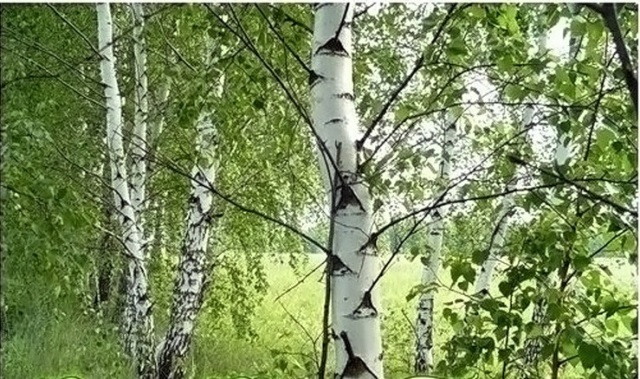 Предварительная
работа: 
     наблюдения за берёзой. Интересные факты о берёзе, о празднике.
- Это я, Берёзка, в новом сарафане. Хочется мне дети, веселиться с вами. С праздником вас, дети, всех я поздравляю! Счастья вам, веселья, радости желаю.
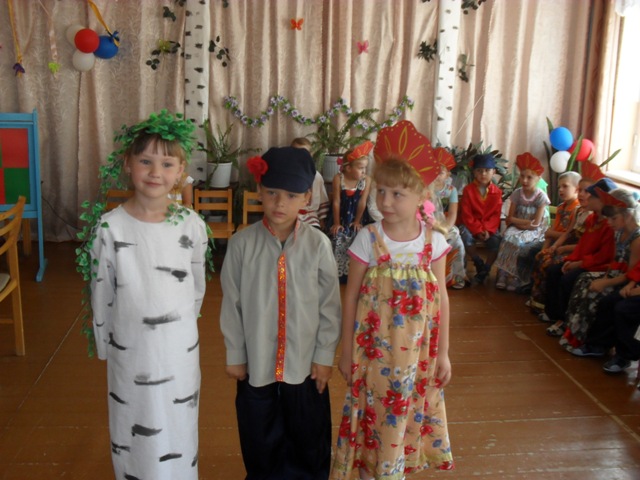 - И тебя, Берёзка, все мы поздравляем! Счастья и веселья и тебе желаем. У красы-берёзки – платье серебристо. У красы-берёзки – зелены косицы.
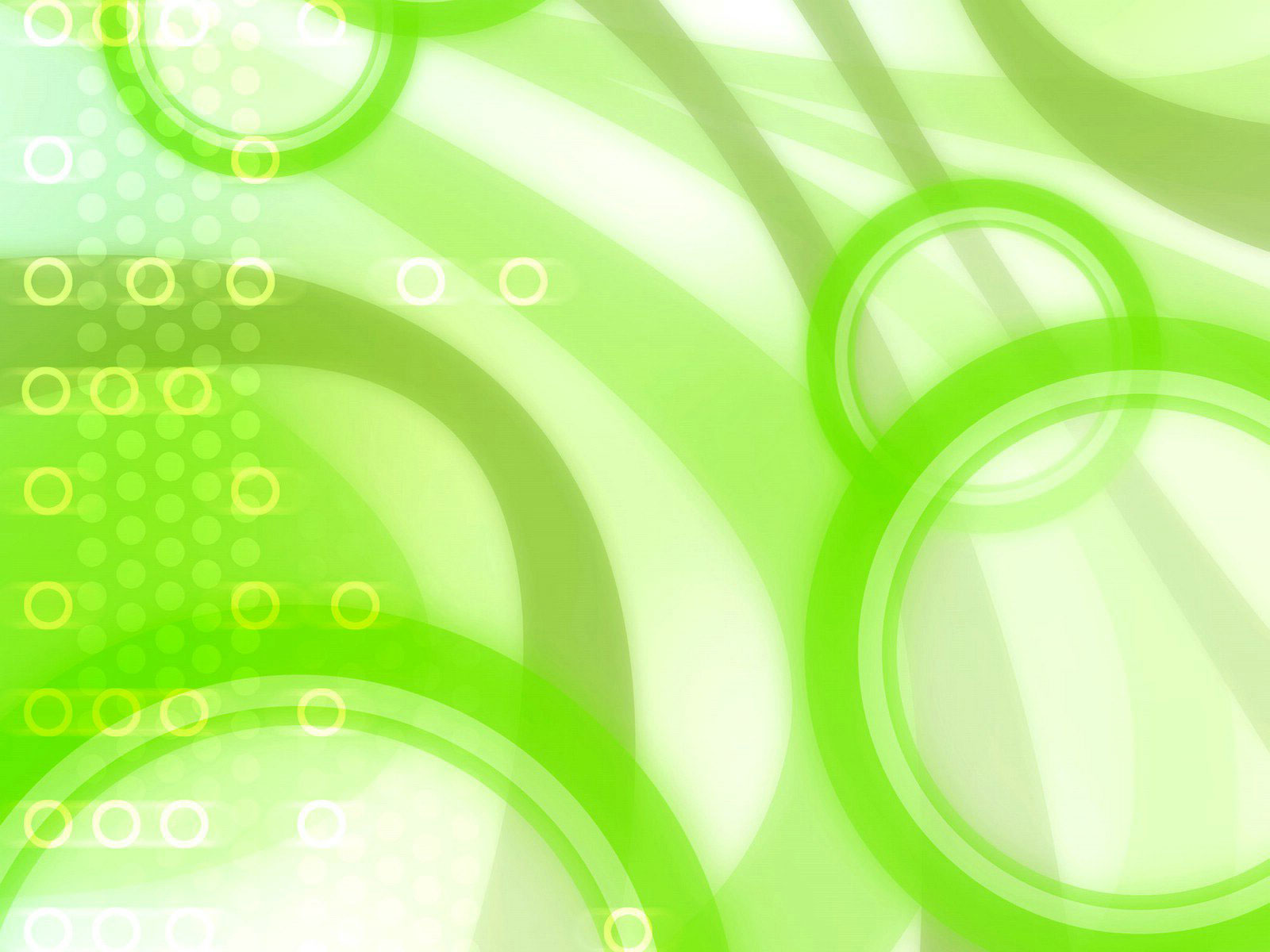 Хоровод «Во поле берёза стояла»
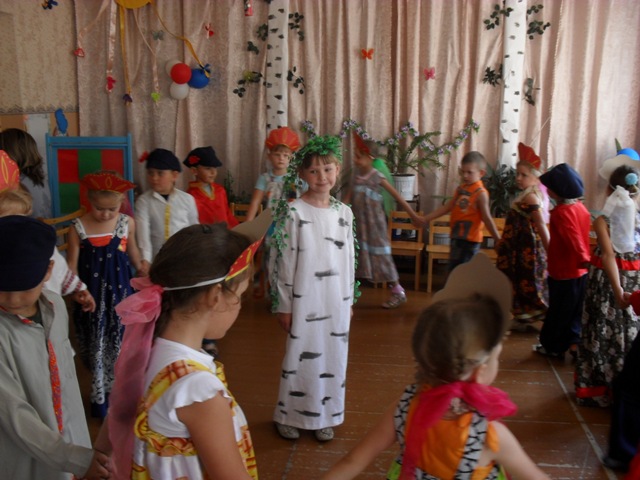 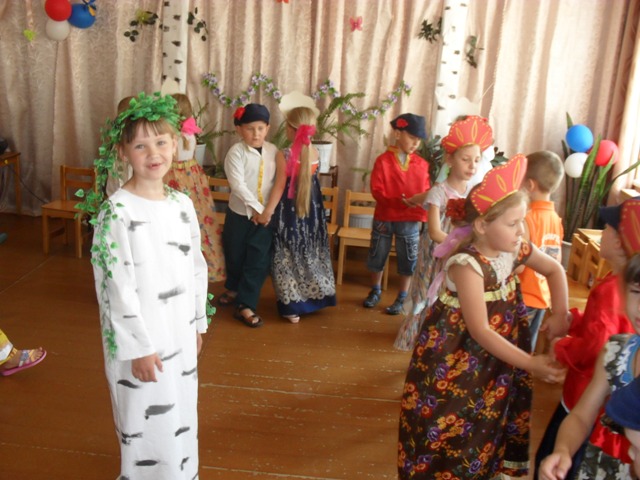 - Ожила я – веселиться хочу, песни петь , хороводы водить
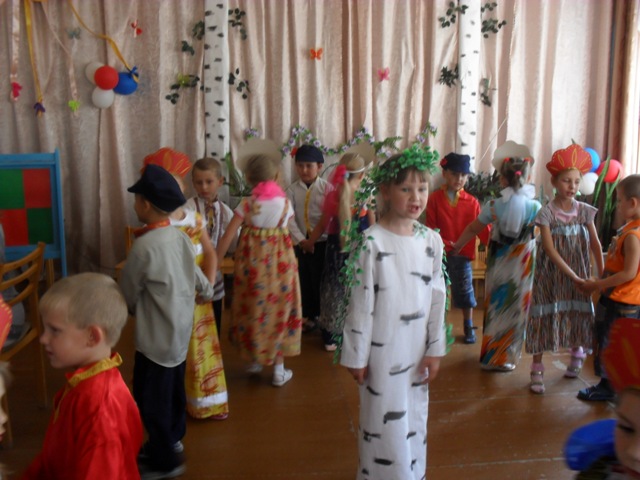 Парный танец «Ах, ты Берёза».
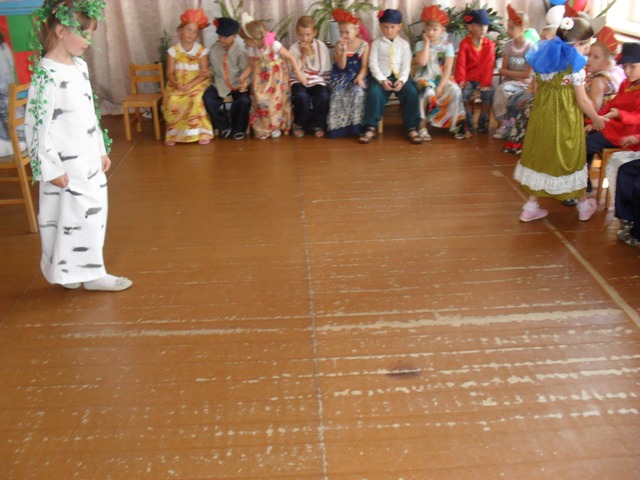 -Белая Берёзонька, ходи с нами гулять, Пойдём песни играть
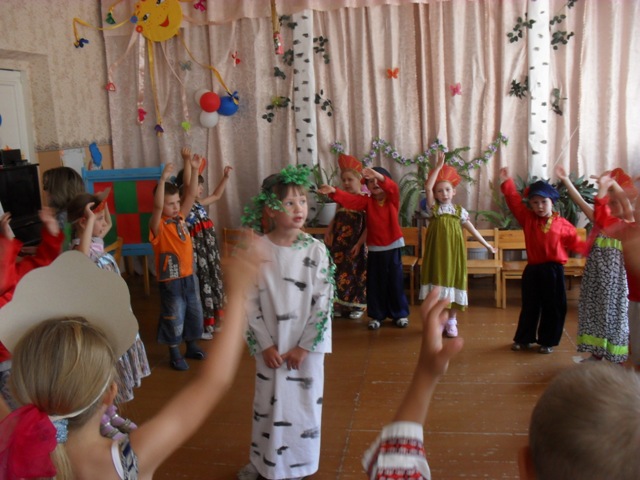 Хоровод 
«Земелюшка
-чернозём»
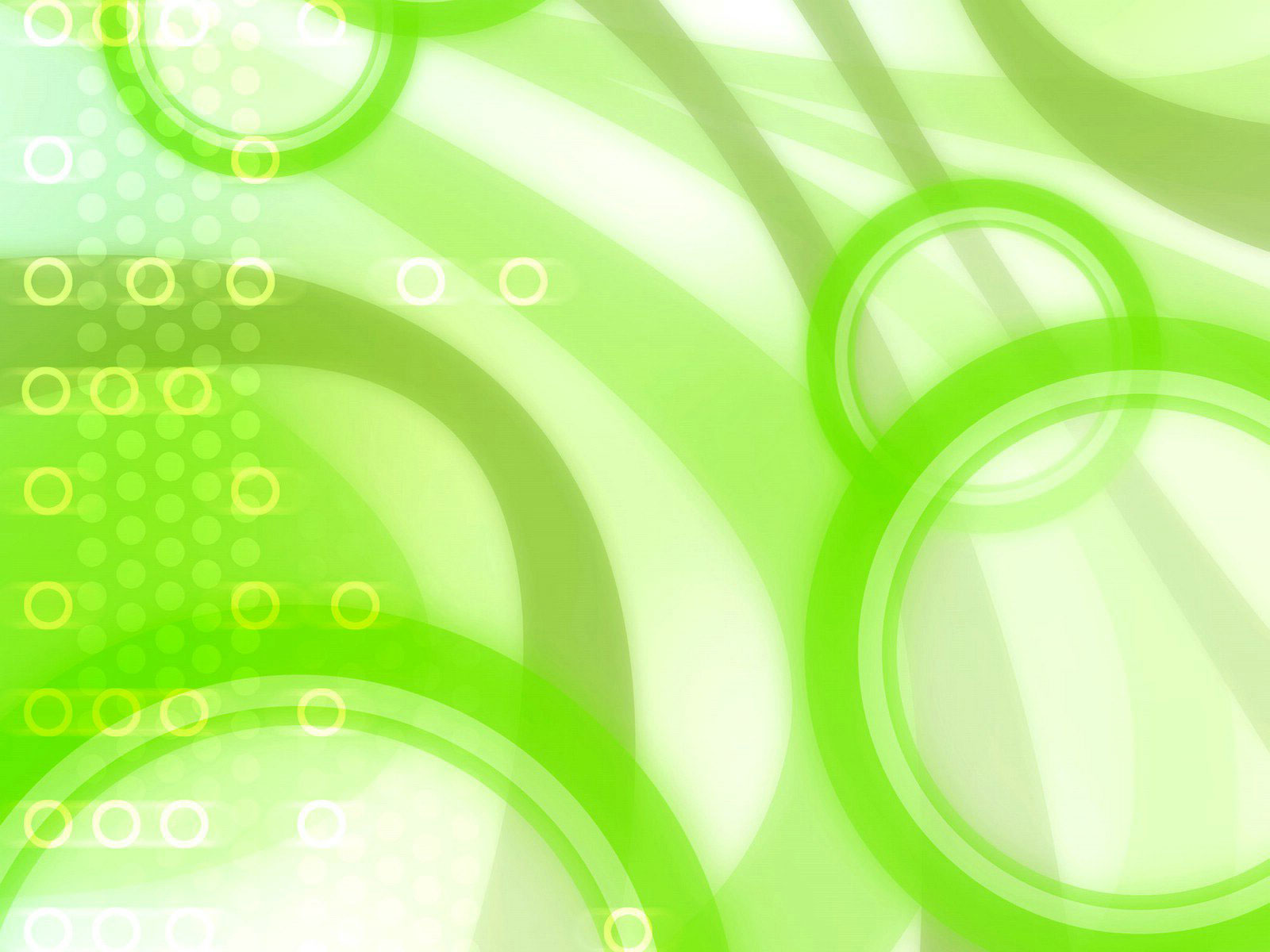 Тётушка Арина: -А теперь давайте поиграем, вставай и ты снами Берёзонька.
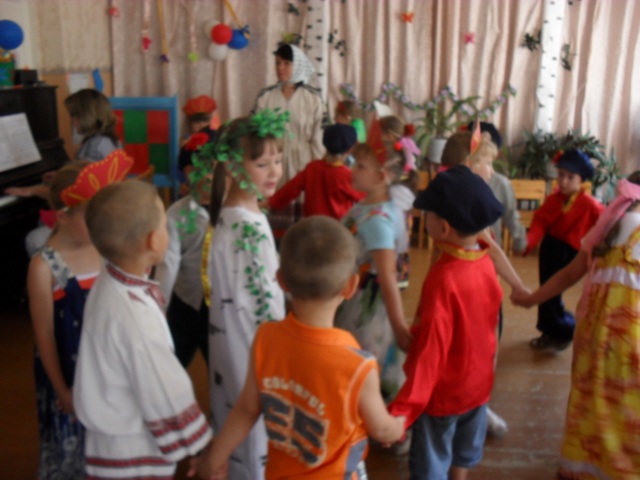 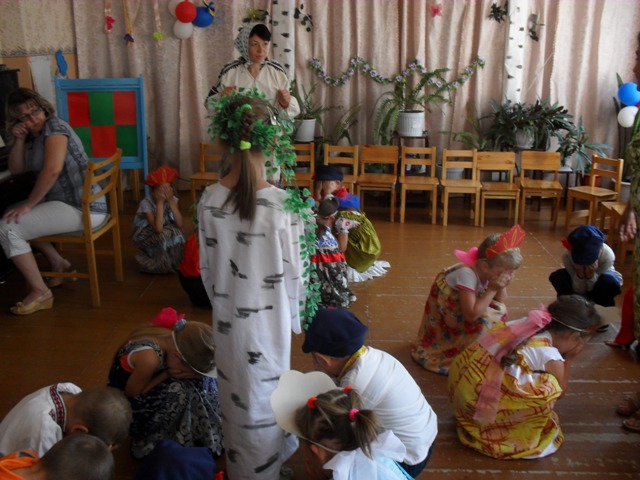 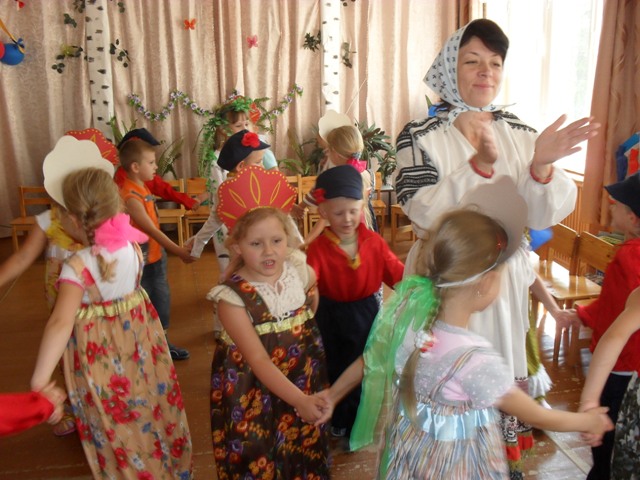 Народная подвижная игра «КАЛАЧИ»
Обыгрывание песни «Ой вставала я ранёшенько…»
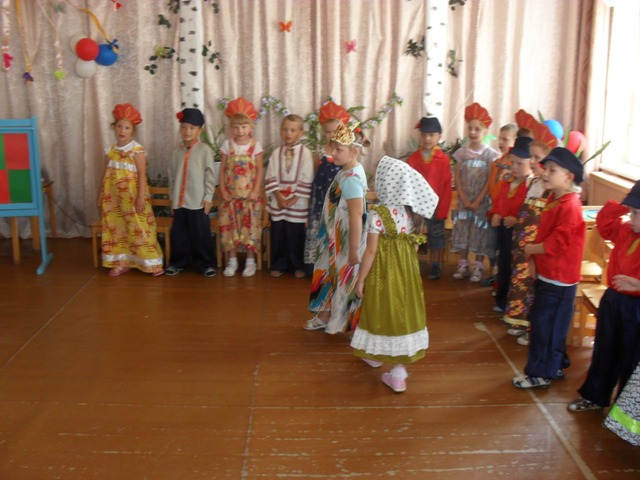 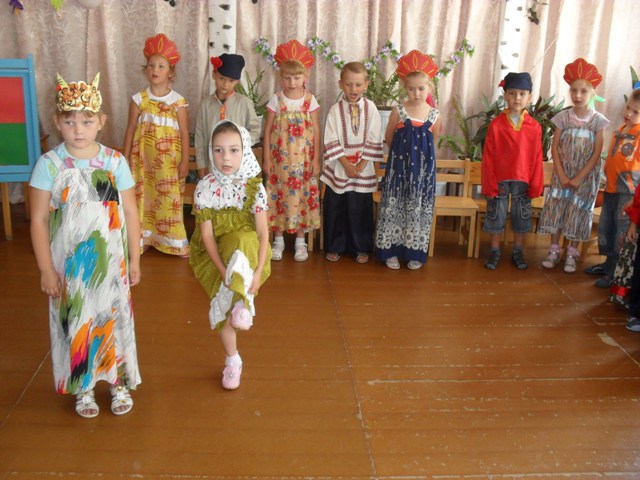 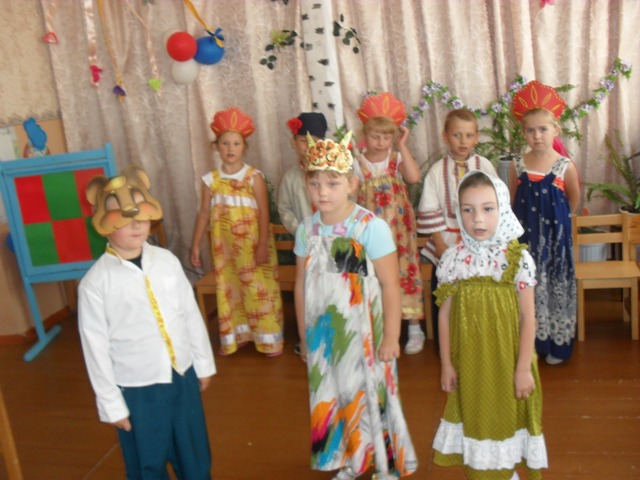 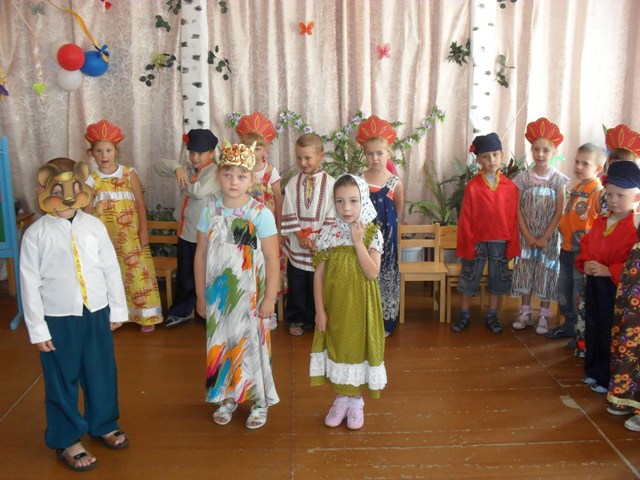 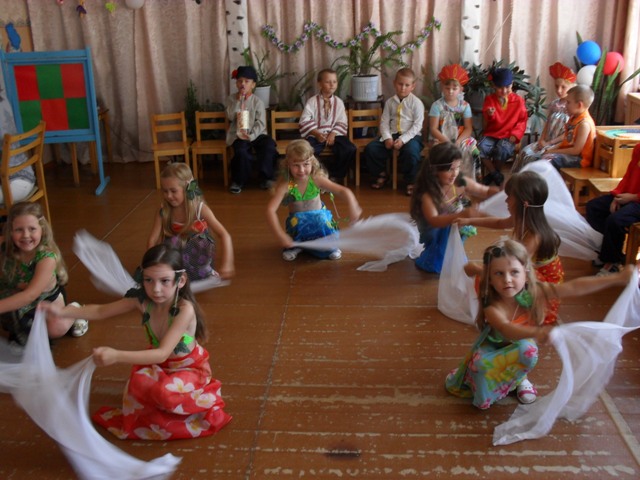 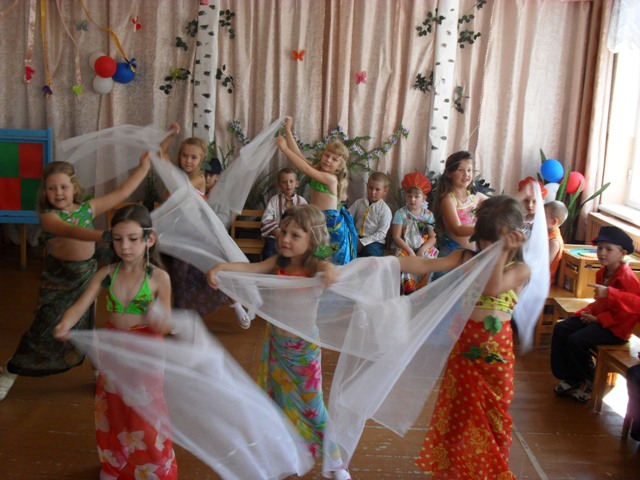 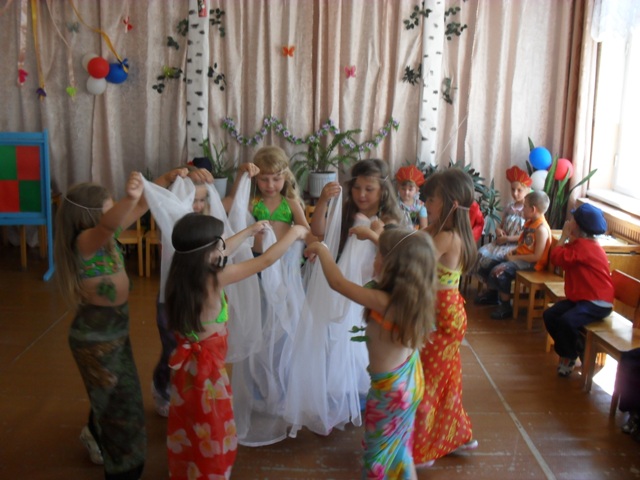 Берёзка:  
- Сейчас идёт  русальная неделя .                                                  
  Русалки из воды выходят, играют, прохожих заманивают. 
танец Русалок
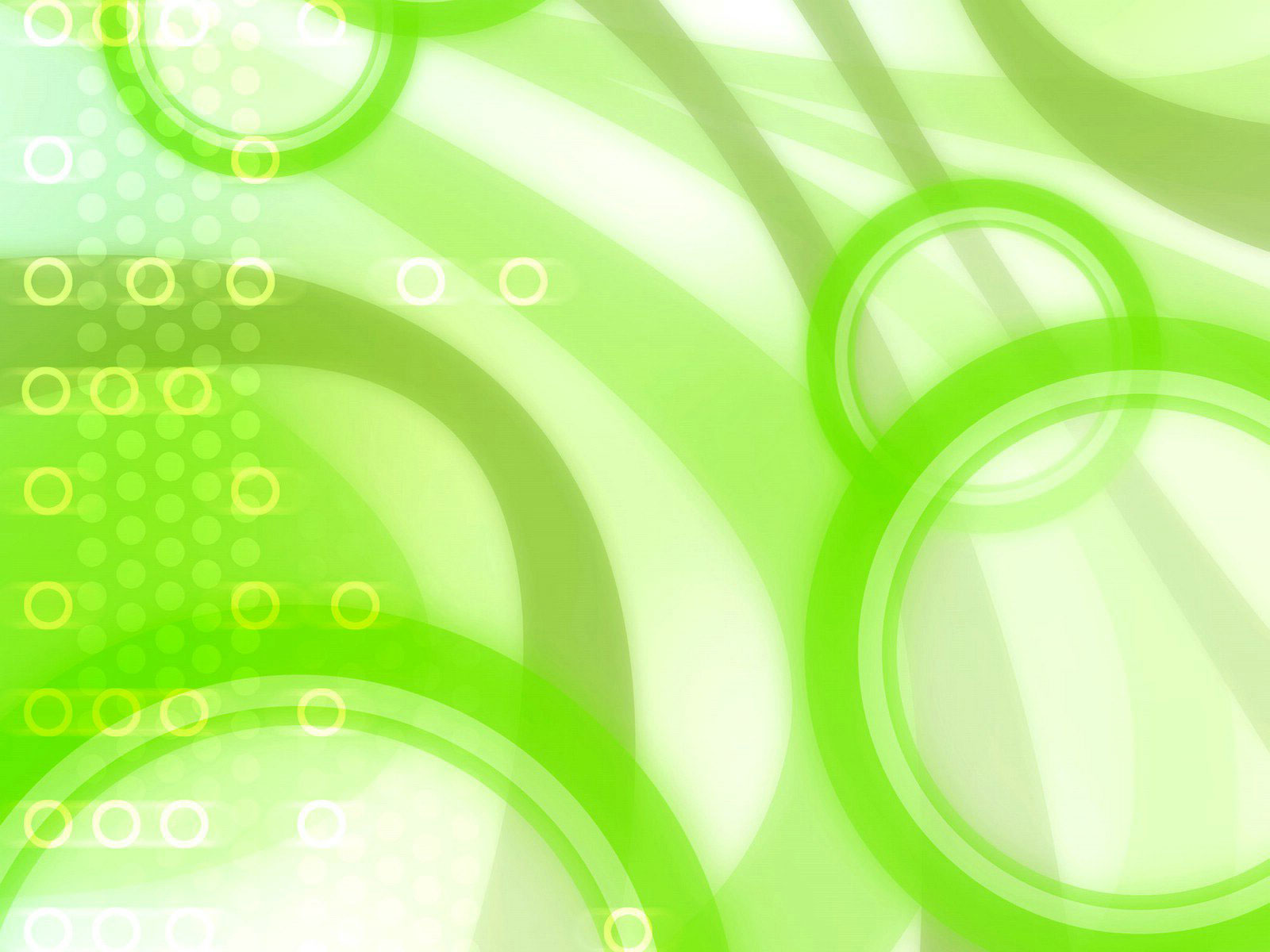 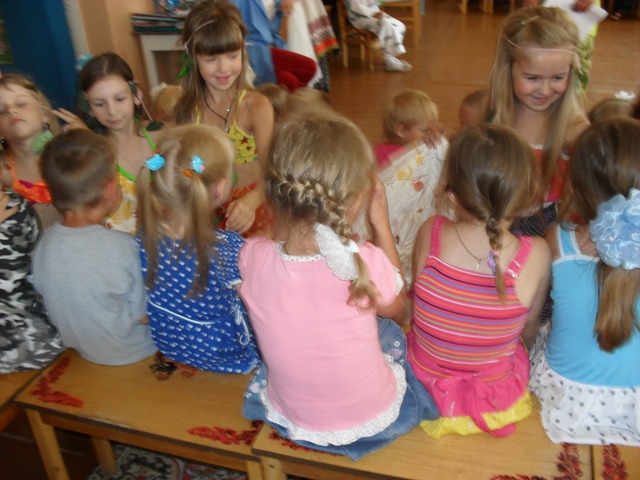 тётушка Арина: -Берегись, ребята, русалочек! Защекотят!
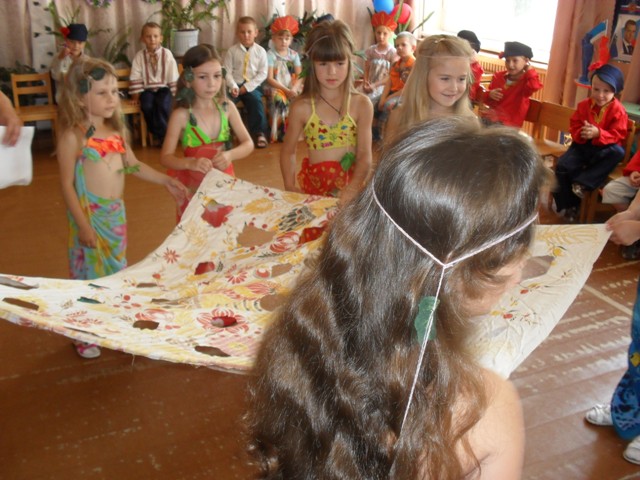 - Затащат в своё болото!
- Ой, горе-то какое! Надо их ребята спасать!!!
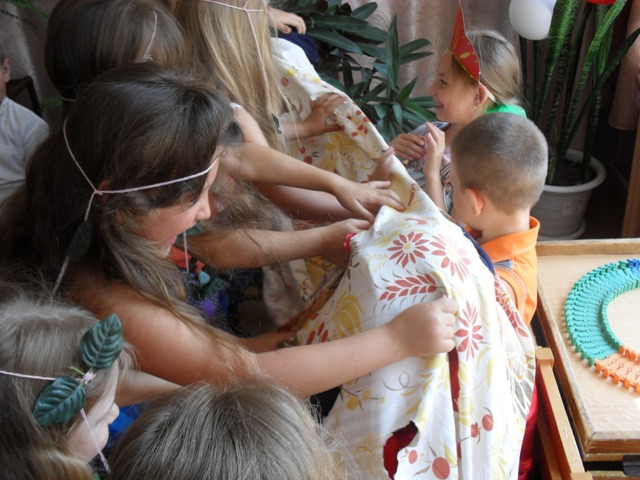 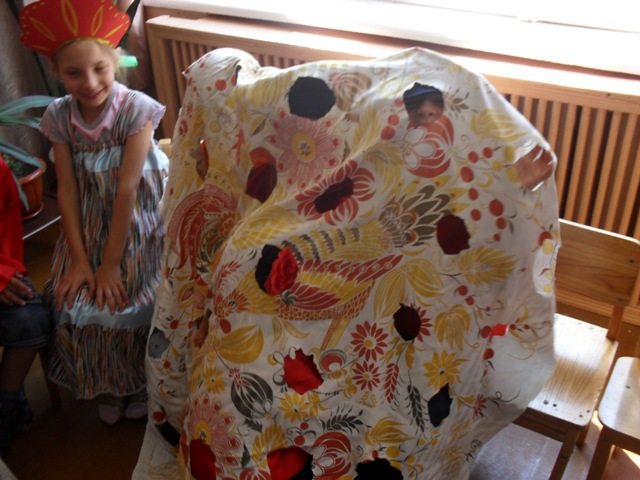 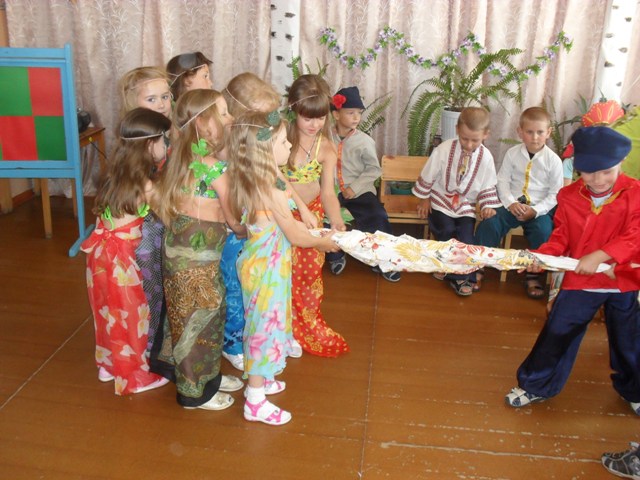 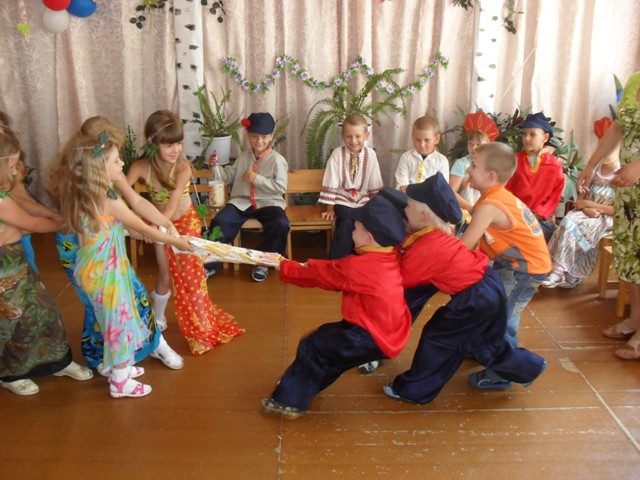 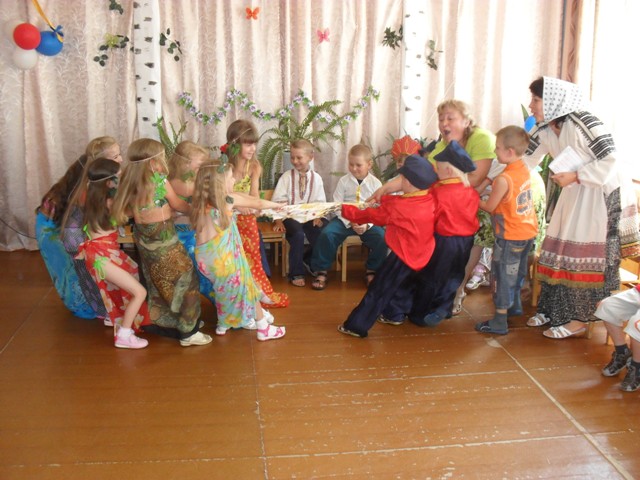 - А ну-ка, навались, да тяни сильнее!!!
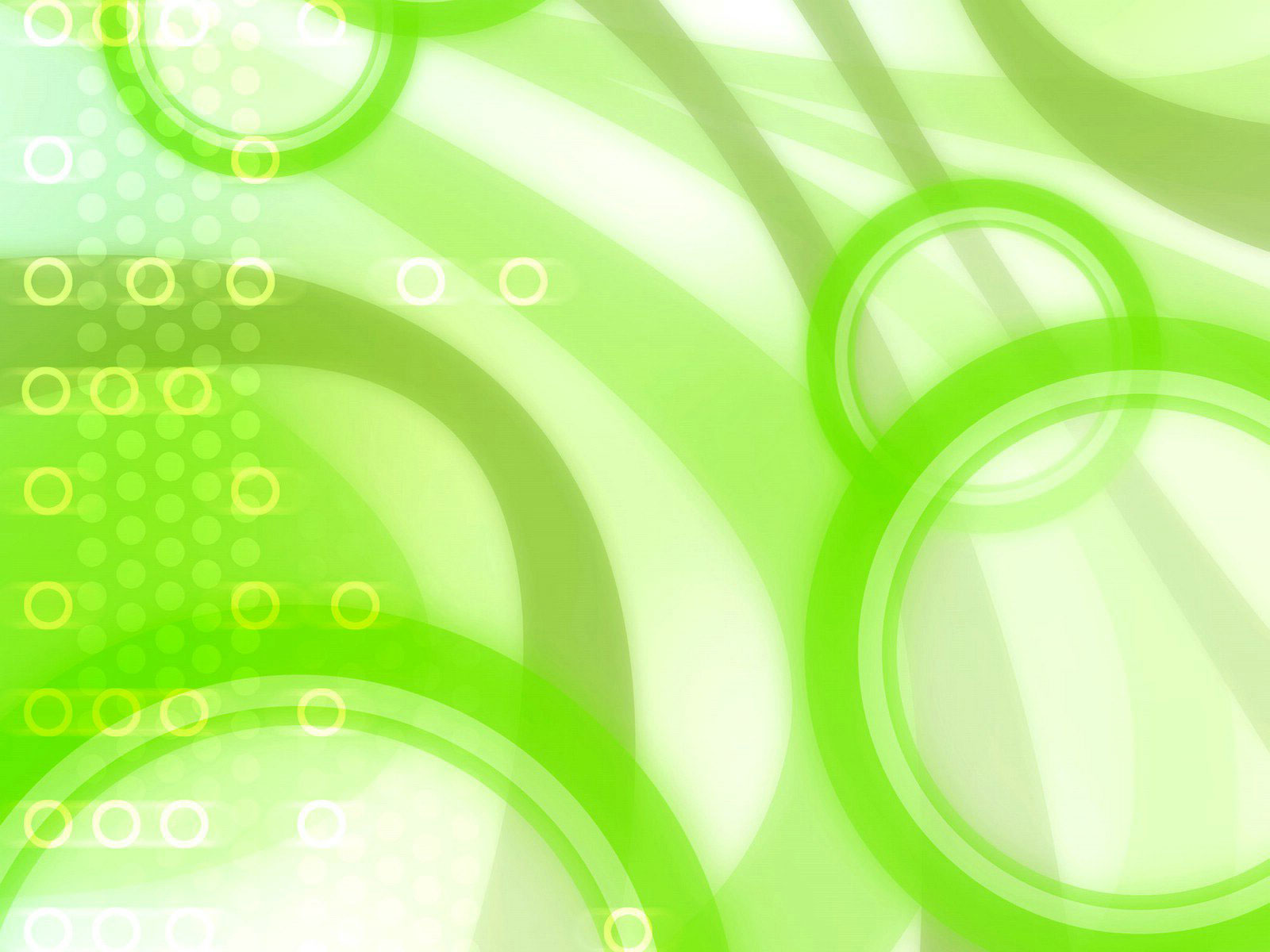 Берёзка : Ах вы проказницы! Хотели нам праздник испортить! Уходите в своё болото!
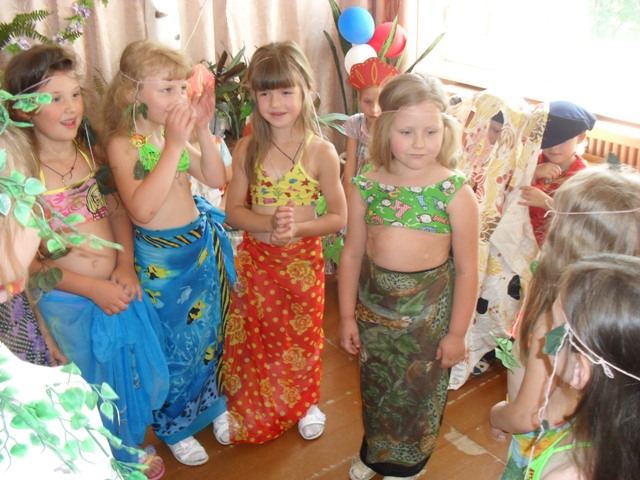 Русалки: 
-Не пойдём! Не хотим! У нас холодно, сыро, темно. Брр…! А у вас так хорошо.
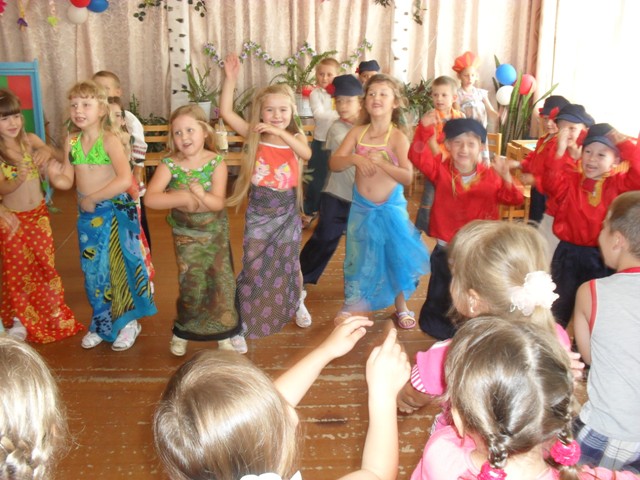 тётушка Арина: - Давайте подарим русалкам что-нибудь. Задобрим их.
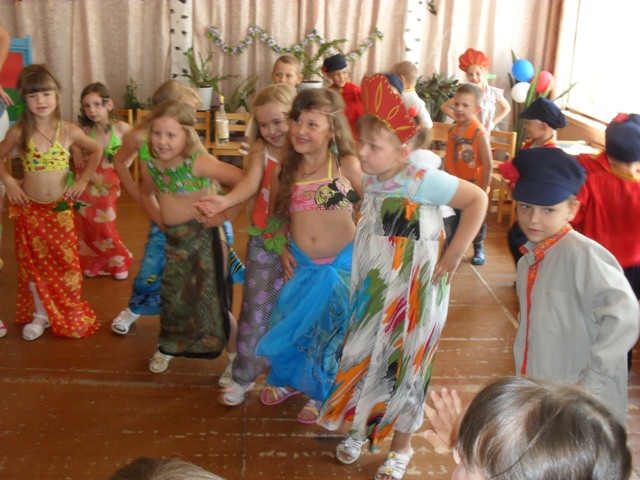 Танец «Буги-вуги»
Русалки: Спасибо! Ну, ладно! Уйдем. Только условие, проводите нас с почестями. Ноженьками своими не пойдем. Вот если повезете, тогда согласны. И чтоб с музыкой, у вас тут музыка веселая была! Мы тоже хотим!
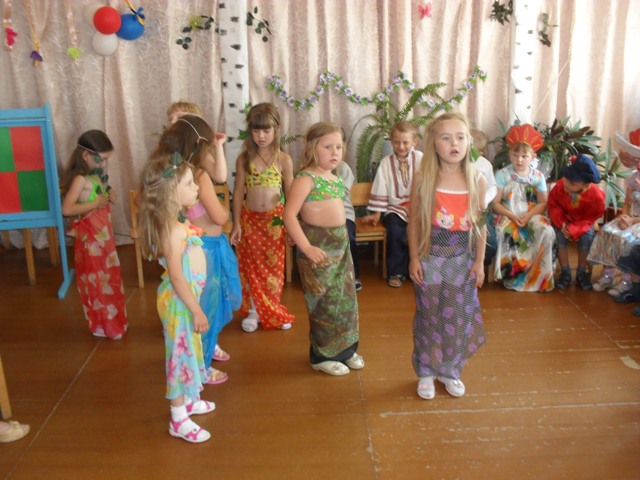 тетушка Арина: Что ж вам предложить? А вороной конь вам по нраву?
Русалки: Да, да, да хотим!
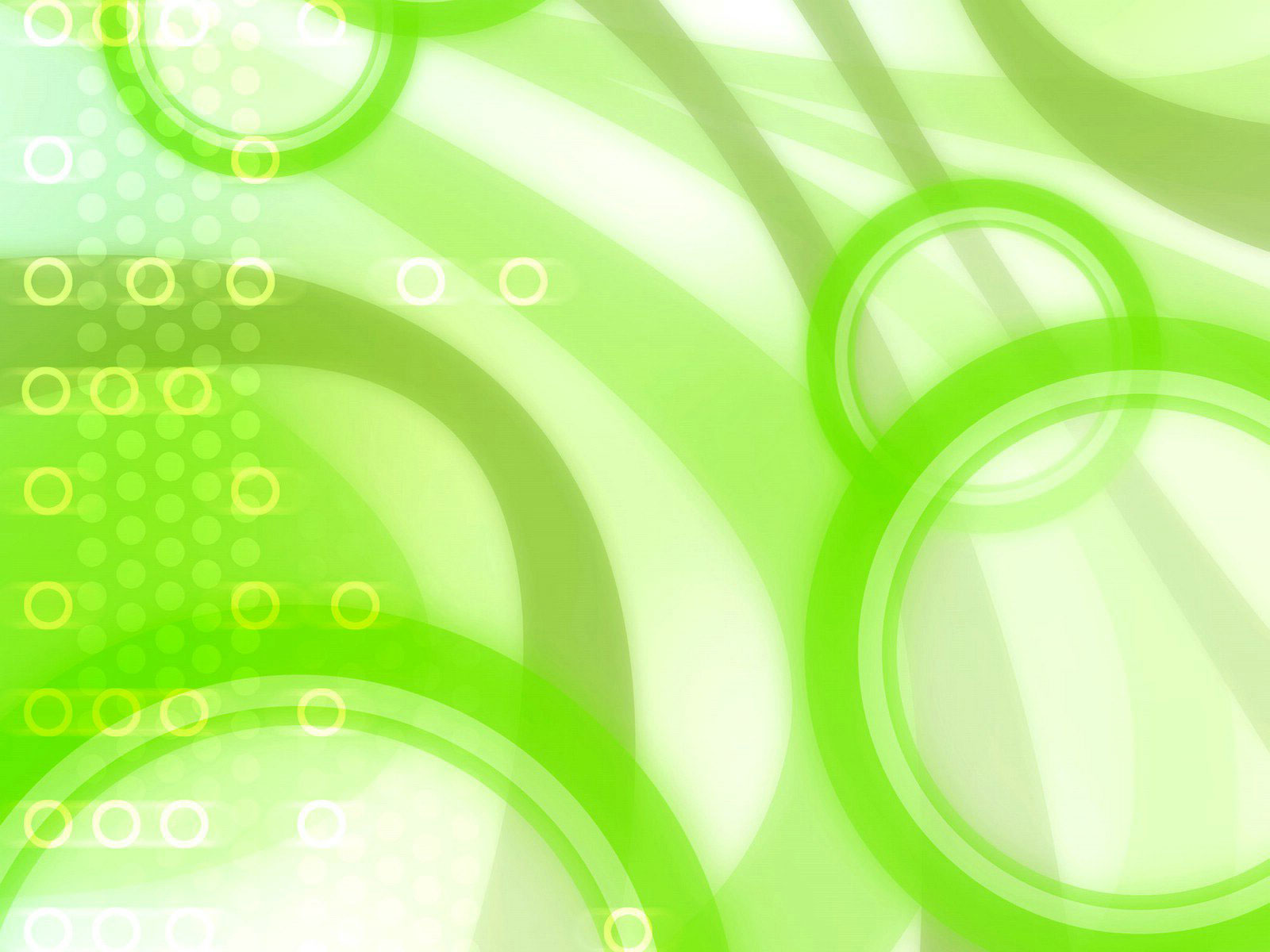 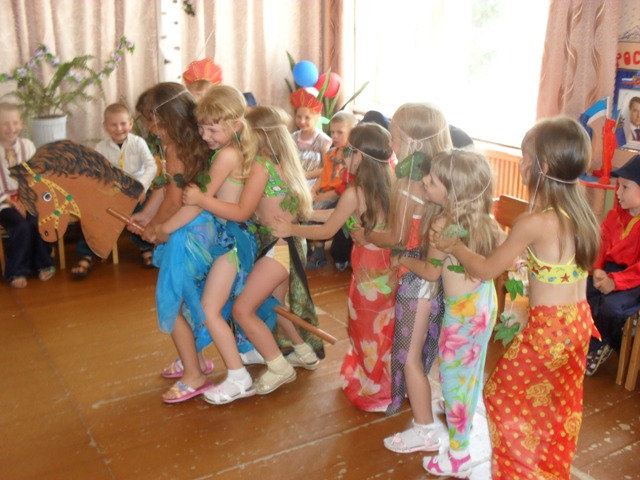 тетушка Арина: -Ну что нравится? Не конь, а огонь!
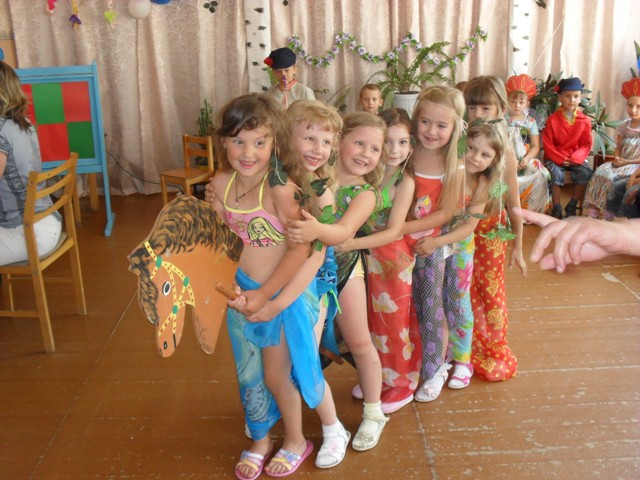 Березка: А теперь пора на озеро идти, веночки в воду бросать, к какому берегу престанет – оттуда и жениха ждите. Поглядите-ка на свой веночек. Если зелень стоит, значит веселой, здоровой быть весь год.
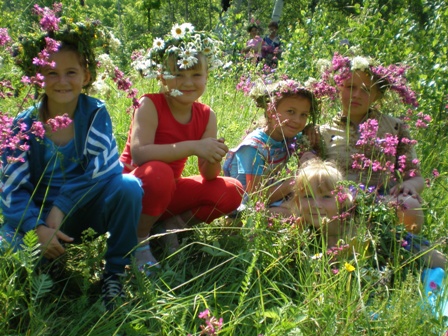 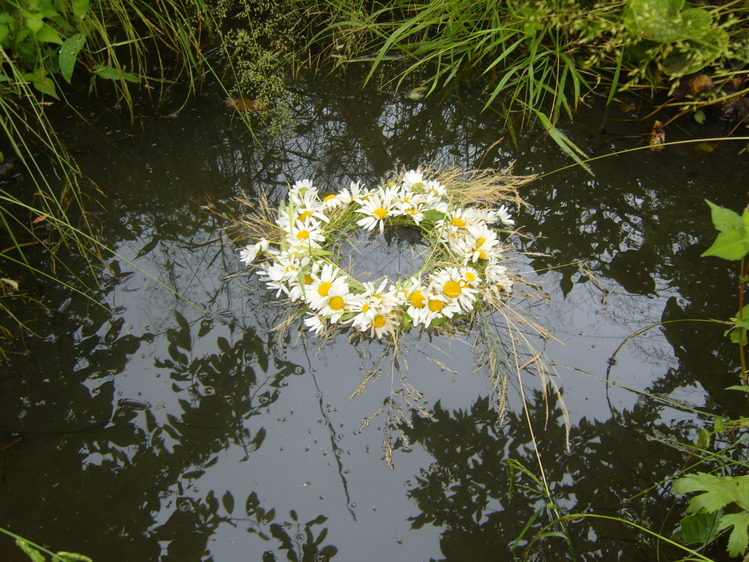 И веночки в воду бросили, чтобы березка силу свою земле-матушке отдала, новый урожай вырастила.
Особый день, особый праздник –Святая Троица пришла!И много пожеланий разных –Любви, душевного тепла!Всем желаю вдохновенья,Прекрасной жизни без забот,Удачи, счастья – без сомненья!Пускай всегда во всем везет!
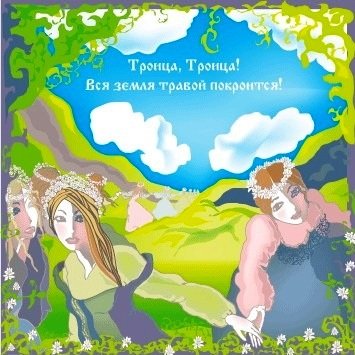 Воспитатель:   Юркова О.И.